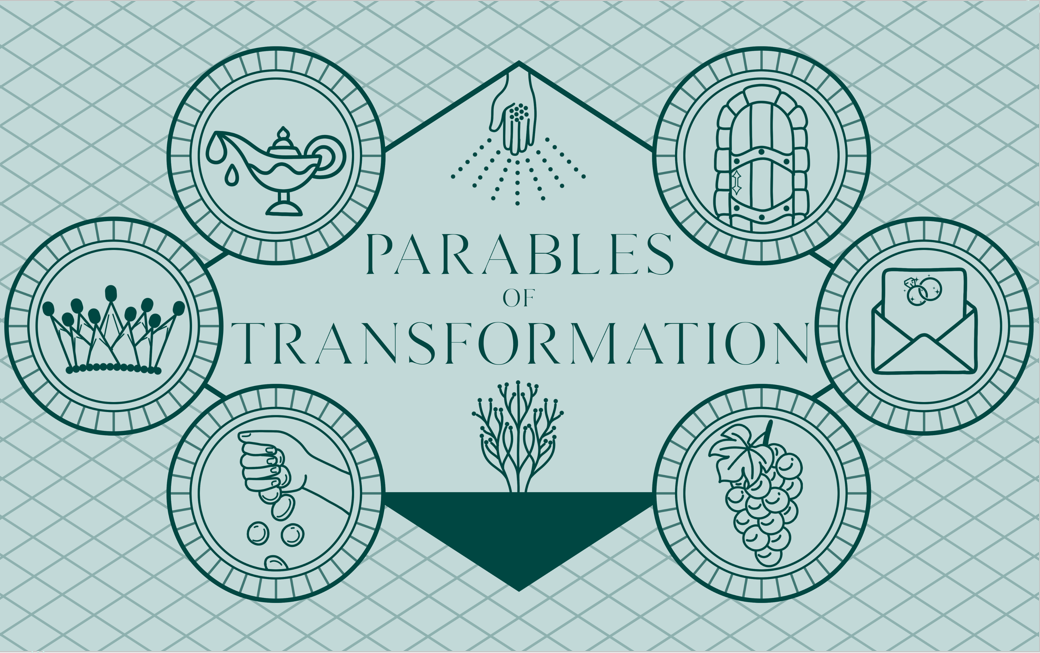 Laborers in the Kingdom/Trabajadores en el Reino
Summary/Resumen
A study of parables that call us to radically change our hearts and actions to be true kingdom citizens:  we want to find specific changes to make as we start a new year of service to God.
Un estudio de las parábolas que nos llaman a cambiar radicalmente nuestros corazones y acciones para ser verdaderos ciudadanos del reino: queremos encontrar cambios específicos que hacer al comenzar un nuevo año de servicio a Dios.
Year-End Study Goals
Mejorar nuestra habilidad en la lectura y aplicación de las parábolas de Jesús.
Comprender mejor la naturaleza del Reino de Dios y nuestros roles dentro de él.
Realizar cambios específicos en nuestro modo de pensar y en nuestra vida diaria para ser mejores ciudadanos del Reino.
Improve our skill in reading and applying Jesus’ parables
Better understand the nature of God’s Kingdom and our roles within it
Make specific changes to our thinking and daily lives to be better Kingdom citizens
Year-End Study Schedule
[Speaker Notes: Material in multiple locations in the foyer; will also be online.]
Laborers in the Kingdom
Matthew 20:1-16
Context
Rich young ruler’s rejection (Matt. 19:16-22)
Statement (Jesus) – Question – Answer (Matt. 19:23-26)
Statement (Peter) – Question – Answer (Matt. 19:27-30)
Key Phrase (Matthew 19:30)
Apostles’ lack of insight (Matthew 20:20-28)
But many who are first will be last, and the last first.
Parable – Matthew 20:1-16
“For the kingdom of heaven is like a master of a house who went out early in the morning to hire laborers for his vineyard. 2 After agreeing with the laborers for a denarius a day, he sent them into his vineyard. 3 And going out about the third hour he saw others standing idle in the marketplace, 4 and to them he said, ‘You go into the vineyard too, and whatever is right I will give you.’ 5 So they went. Going out again about the sixth hour and the ninth hour, he did the same. 6 And about the eleventh hour he went out and found others standing. And he said to them, ‘Why do you stand here idle all day?’ 7 They said to him, ‘Because no one has hired us.’ He said to them, ‘You go into the vineyard too.’
Parable – Matthew 20:1-16
8 And when evening came, the owner of the vineyard said to his foreman, ‘Call the laborers and pay them their wages, beginning with the last, up to the first.’ 9 And when those hired about the eleventh hour came, each of them received a denarius. 10 Now when those hired first came, they thought they would receive more, but each of them also received a denarius. 11 And on receiving it they grumbled at the master of the house, 12 saying, ‘These last worked only one hour, and you have made them equal to us who have borne the burden of the day and the scorching heat.’ 13 But he replied to one of them, ‘Friend, I am doing you no wrong. Did you not agree with me for a denarius? 14 Take what belongs to you and go. I choose to give to this last worker as I give to you. 15 Am I not allowed to do what I choose with what belongs to me? Or do you begrudge my generosity?’ 16 So the last will be first, and the first last.”
Parable – Matthew 20:1-16
“For the kingdom of heaven is like a master of a house who went out early in the morning to hire laborers for his vineyard. 2 After agreeing with the laborers for a denarius a day, he sent them into his vineyard. 3 And going out about the third hour he saw others standing idle in the marketplace, 4 and to them he said, ‘You go into the vineyard too, and whatever is right I will give you.’ 5 So they went. Going out again about the sixth hour and the ninth hour, he did the same. 6 And about the eleventh hour he went out and found others standing. And he said to them, ‘Why do you stand here idle all day?’ 7 They said to him, ‘Because no one has hired us.’ He said to them, ‘You go into the vineyard too.’
What is the agreement with the early morning laborers (vs. 2)?
What is the agreement with the laborers of the third, sixth and ninth hours? (vs. 3-5)?
What are the eleventh hour laborers asked?  What is their answer?  What are they promised?
Parable – Matthew 20:1-16
8 And when evening came, the owner of the vineyard said to his foreman, ‘Call the laborers and pay them their wages, beginning with the last, up to the first.’ 9 And when those hired about the eleventh hour came, each of them received a denarius. 10 Now when those hired first came, they thought they would receive more, but each of them also received a denarius. 11 And on receiving it they grumbled at the master of the house, 12 saying, ‘These last worked only one hour, and you have made them equal to us who have borne the burden of the day and the scorching heat.’ 13 But he replied to one of them, ‘Friend, I am doing you no wrong. Did you not agree with me for a denarius? 14 Take what belongs to you and go. I choose to give to this last worker as I give to you. 15 Am I not allowed to do what I choose with what belongs to me? Or do you begrudge my generosity?’ 16 So the last will be first, and the first last.”
In what order are the laborers paid (vs. 8)?
What did the eleventh hour laborers receive (vs. 9)?
Why were the first hired upset (vs. 12)?  Does their complaint seem justified?
What is the owner’s reply (vs. 13-15)?
Parable – Matthew 20:1-16
8 And when evening came, the owner of the vineyard said to his foreman, ‘Call the laborers and pay them their wages, beginning with the last, up to the first.’ 9 And when those hired about the eleventh hour came, each of them received a denarius. 10 Now when those hired first came, they thought they would receive more, but each of them also received a denarius. 11 And on receiving it they grumbled at the master of the house, 12 saying, ‘These last worked only one hour, and you have made them equal to us who have borne the burden of the day and the scorching heat.’ 13 But he replied to one of them, ‘Friend, I am doing you no wrong. Did you not agree with me for a denarius? 14 Take what belongs to you and go. I choose to give to this last worker as I give to you. 15 Am I not allowed to do what I choose with what belongs to me? Or do you begrudge my generosity?’ 16 So the last will be first, and the first last.”
In what order are the laborers paid (vs. 8)?
What did the eleventh hour laborers receive (vs. 9)?
Why were the first hired upset (vs. 12)?  Does their complaint seem justified?
What is the owner’s reply (vs. 13-15)? 
Key verse – Matthew 20:16
Possible but incomplete lessons
Salvation is available even at our deathbed 
Jews were to be supplanted or supplemented by sinners or the Gentiles (two parables – Matthew 21:28-46)
Other inadequate lessons?
Lesson(s) for the Apostles
Given the discussion of Matthew 19:23-30), what lessons should the apostles have gleaned from this parable? 
Live faithful to (and thankful for) the opportunity you are given (Luke 12:48)
Avoid comparisons with others
Saved by grace (error of self-righteousness)
First shall be last and the last first – but what does this mean? (cf. Luke 13:30)
Lessons (questions) for us
Are you bothered by the easier life some Christians have? 
Do you compare the effort/sacrifice you are making for Christ to the actions of others?
Do you feel unworthy – not good enough – to be saved?
Do you feel superior to others because of (your good decisions, deeper Bible knowledge, where you go to church, how hard you work for God, etc.)?